Animal Tissues
On the basis of the structure of cells and their function, animal tissues are classified into four major types:
Epithelial Tissue
Muscular Tissue
Nervous Tissue
Connective Tissue
Epithelial Tissue:
The covering or protective tissues in the animal body are animal tissues.
The cells of this tissue are tightly packed and it forms continuous sheet. Indeed cells of epithelium contain very little or no intercellular matrix.
The skin and lining of buccal cavity, blood vessels, alveoli of lungs and kidney tubules are made of epithelial tissue.
Epithelial cells lie on a delicate non-cellular basement membrane which contains a special form of matrix protein, called collagen.
Functions
Epithelial cells protect the underlying cells from mechanical and chemical injuries and bacterial or viral infection.
It covers most organs and cavities within the body. It also forms a barrier to keep different body system separate.
Epithelial tissues help in absorption of water and nutrients
Epithelial tissues help in elimination of waste products.
Some epithelial tissues secrete secretion, such as sweat, saliva etc.
Epithelial tissue may be simple, i.e., composed of a single layer of cells.
stratified, i.e., made up of several layers of cells.
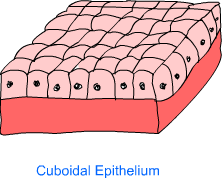 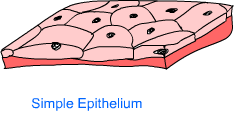 Types of epithelial tissue
Depending upon the shape and function of the cells, the epithelial tissues are classified as follows:
Squamous epithelium
Cuboidal epithelium
Columnar epithelium
Glandular epithelium
Ciliated epithelium
Differences between different types of epithelial tissues:
Muscular tissue
Muscular tissue constitutes all the muscles of the body of an animal.
Muscle cells are elongated and large sized, so they are called muscle fibres.
Muscle cells are typically arranged in parallel arrangement allowing them to work together effectively.
This tissue is responsible for movement in our body. Muscles contain special proteins called contractile proteins, which contract and relax to cause movement.
On the basis of their location, structure and function, there are following three types of muscle fibers:
Striated muscles (stripped, skeletal or voluntary muscles)
Smooth muscles (unstriated, visceral or involuntary muscles)
Cardiac muscles
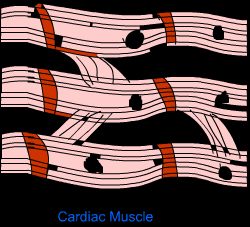 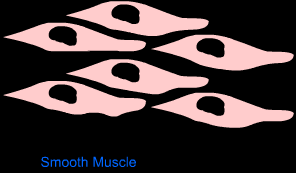 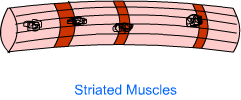 Nervous tissue:
A tissue which is specialized to transmit messages in our body is nervous tissue. Brain, spinal cord and nerves are all composed of nervous tissue.
Nervous tissue contains highly specialized unit cells called nerve cells or neurons.
These cells are specialized for the conduction of impulse over great distance at great speed.
A neuron consists of a cell body (cyton or soma) with a nucleus and cytoplasm, from which long thin hair- like parts arise called dendrons.
Dendrons further branched out to form dendrites. From the distal part of cyton arises a very long process called axon.
Functions
The nervous tissue is responsible for the reception and transmission of information between different parts of the body.
The dendrites receive impulses and the axon takes impulses away from the cell body.
Connective Tissue:
The connective tissue is specialized to connect and anchor various body organs.  As such, it connects one bone with another and a bone with a muscle.
Three components are present in all the connective tissues. These are intercellular medium, connective tissue cells and fibers.
The cells of connective tissue are loosely spaced and embedded in an intercellular matrix. The matrix may be jelly like, fluid, dense or rigid.
The nature of matrix decides the function of connective tissue.
General functions:
Connective tissue binds other tissues together in the organs.
Connective tissue also provides the structural framework and mechanical support to different tissues.
It is also concerned with body defense, fat storage, repair etc.
The main functions of connective tissue are binding, supporting and packing together different organs of the body.
Types of connective tissue
In animals, there are following five types of connective tissues:Areolar (loose) connective tissue
Dense connective tissue
Adipose connective tissue
Skeletal tissue
Fluid connective tissue
Aerolar (loose) connective tissue:
It is a loose and cellular connective tissue. Its matrix consists of two kinds fibers: white collagen fibers and yellow elastic fibers.
Aerolar connective tissue is found between the skin and muscles, around blood vessels and nerves and in the bone marrow.
It fills the spaces between different tissues and organs, hence called packing tissue.
Functions
It acts as supporting and packing tissue between organs lying in the body cavity.
It provides rapid diffusion of oxygen and nutrients from blood vessels.
It helps in repair of tissues after an injury.
It helps in fighting foreign antigen and toxin.
Dense connective tissue:
It is a fibrous connective tissue. It is characterized by ordered and densely packed collection of fibers and cells.
It is the chief component of ligaments and tendons.
Ligaments:
These are elastic structures made up of yellow elastic fibrous tissue s which connect bone to another. It has considerable strength. Ligaments contain very little matrix. Ligaments strengthen the joint and they permit normal movement but prevent over-flexing or over-extension. Sprain is caused by excessive pulling (stretching) of ligaments.
Tendons
Tendons are cord like, strong inelastic structures that join skeletal muscles to bones. They are composed of white collagen fibrous tissue.
It has great strength but its flexibility is limited.
Adipose tissue
It consists of large number of oval and rounded adipose cells (adipocytes) filled with fat globules.
The adipose tissue is abundant below the skin, between the internal organs (e.g., around the kidney) in yellow bone marrow.
Functions
It serves as a fat reservoir.
Adipose tissue acts as food reservoir by storing fat.
It acts as an insulator and regulates body temperature.
Skeletal tissue
Skeletal connective tissue forms the endoskeleton of the body of vertebrates. It includes cartilage and bone.
Fluid connective tissue
Fluid connective tissue links the different parts of the body and maintains continuity in the body. It includes blood and lymph.Blood:Blood is fluid connective tissue. In this tissue cells move in a fluid or liquid matrix or medium called blood plasma.
The blood plasma does not contain protein fibres but contain cells called blood corpuscles or blood cells. These blood corpuscles and cells are:
Red blood corpuscles (RBC) or erythrocytesWhite blood corpuscles (WBC) or leucocytesPlateletsRBCs and WBCs are living, while plasma and platelets are non-living.